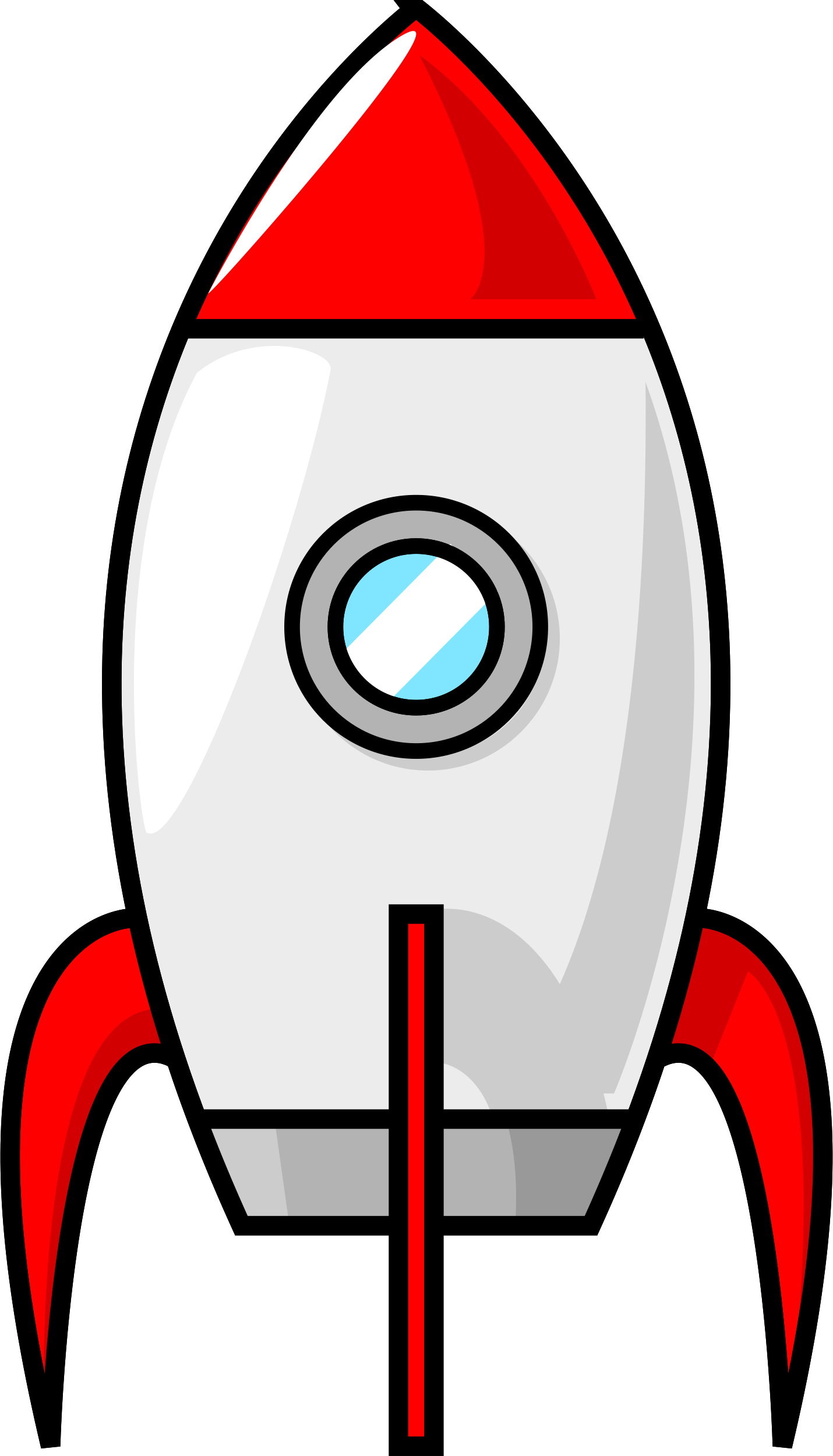 YOUR TITLE HERE
SUBTITLE HERE
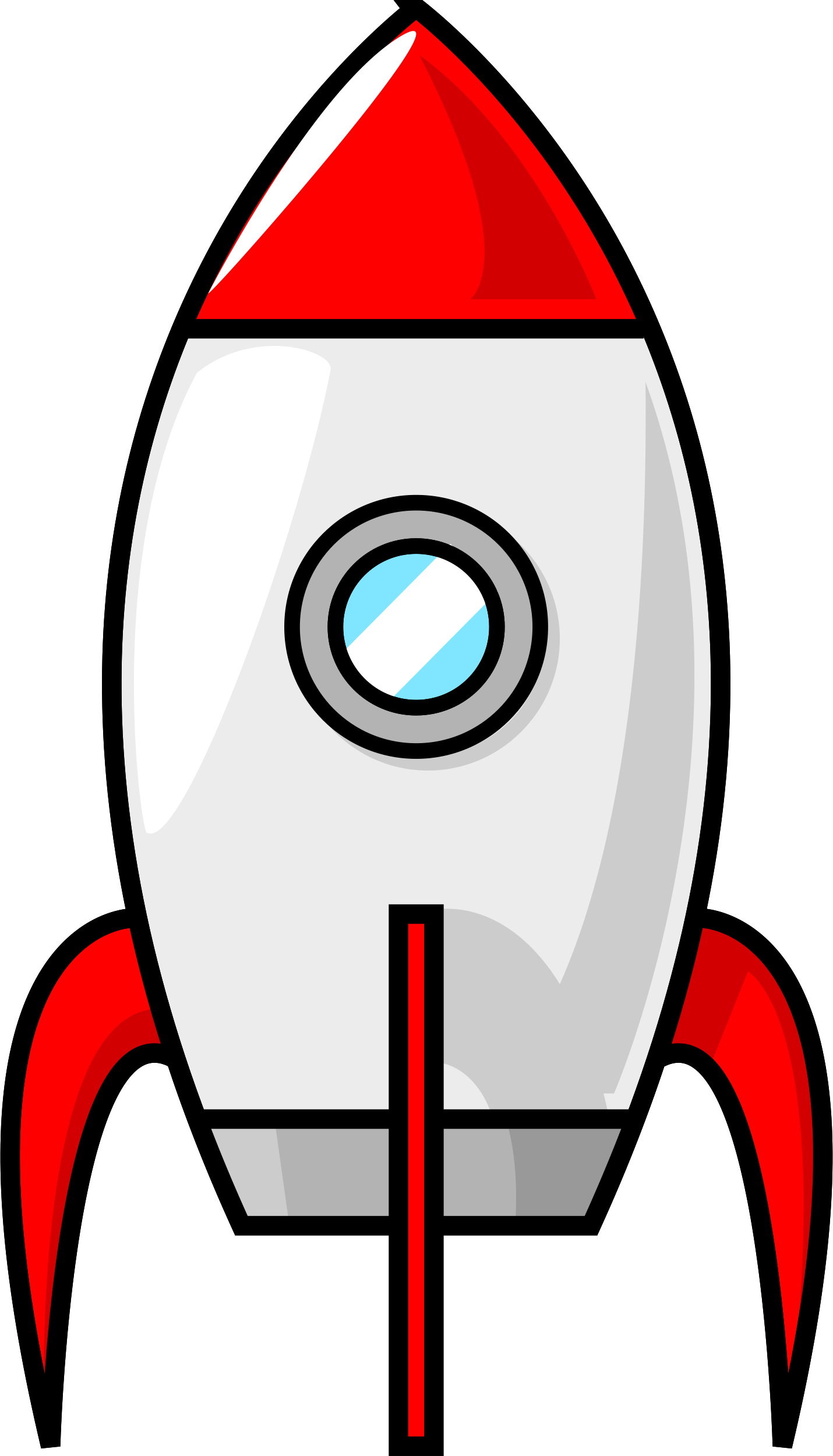 YOUR TITLE HERE
SUBTITLE HERE
!!Cloud
Animations/Spin/360° Counterclockwise(Start with Previous + Repeat Until End of Slide)
Animations/Spin/360° clockwise
(Start with Previous + Repeat Until End of Slide)
SLIDE TITLE HERE
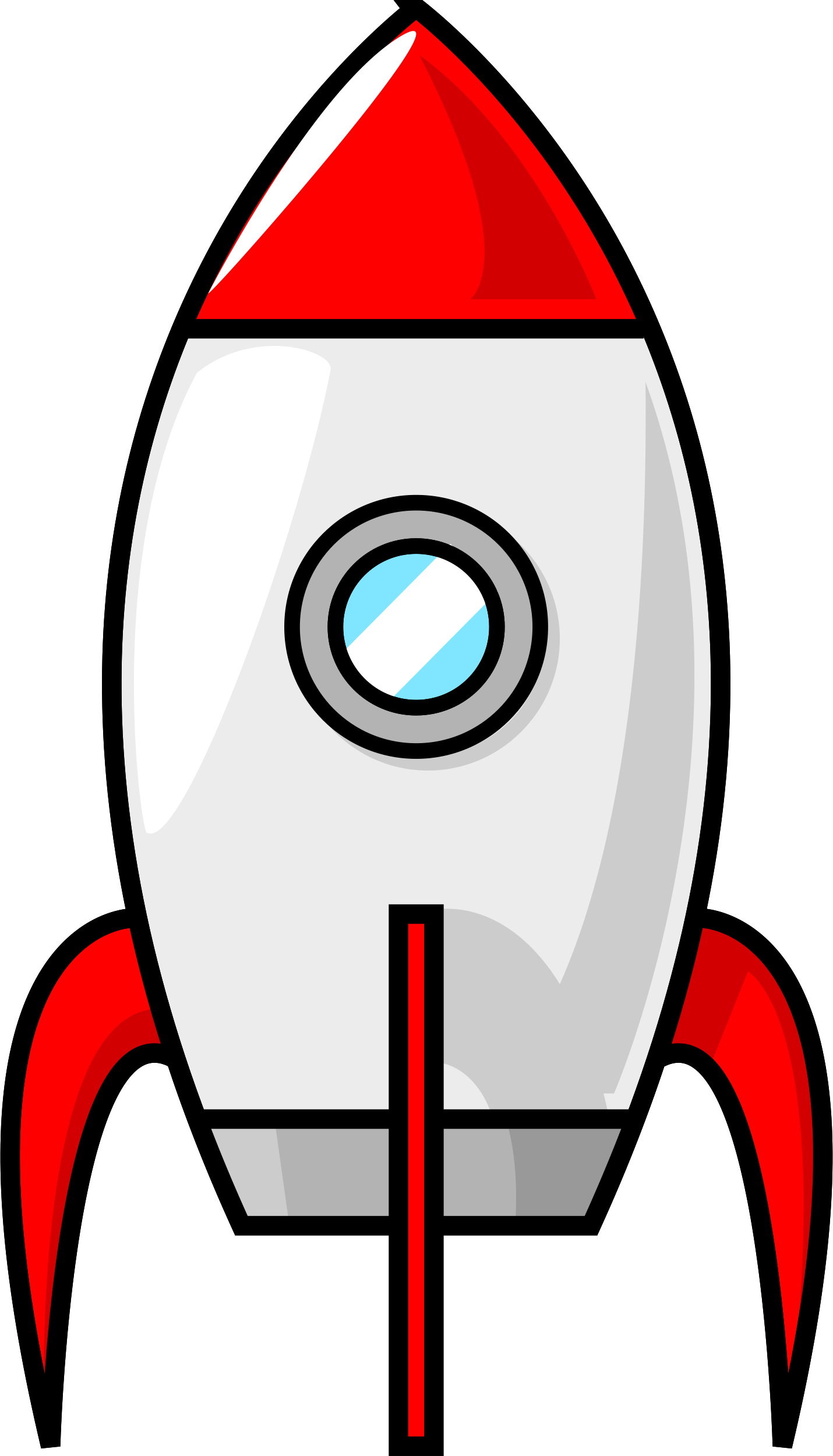 Lorem ipsum dolor sit amet, consectetuer adipiscing elit. Maecenas porttitor congue massa. Fusce posuere, magna sed pulvinar ultricies, purus lectus malesuada libero, sit amet commodo magna eros quis urna.

Nunc viverra imperdiet enim. Fusce est. Vivamus a tellus.

Pellentesque habitant morbi tristique senectus et netus et malesuada fames ac turpis egestas. Proin pharetra nonummy pede. Mauris et orci.
SLIDE TITLE HERE
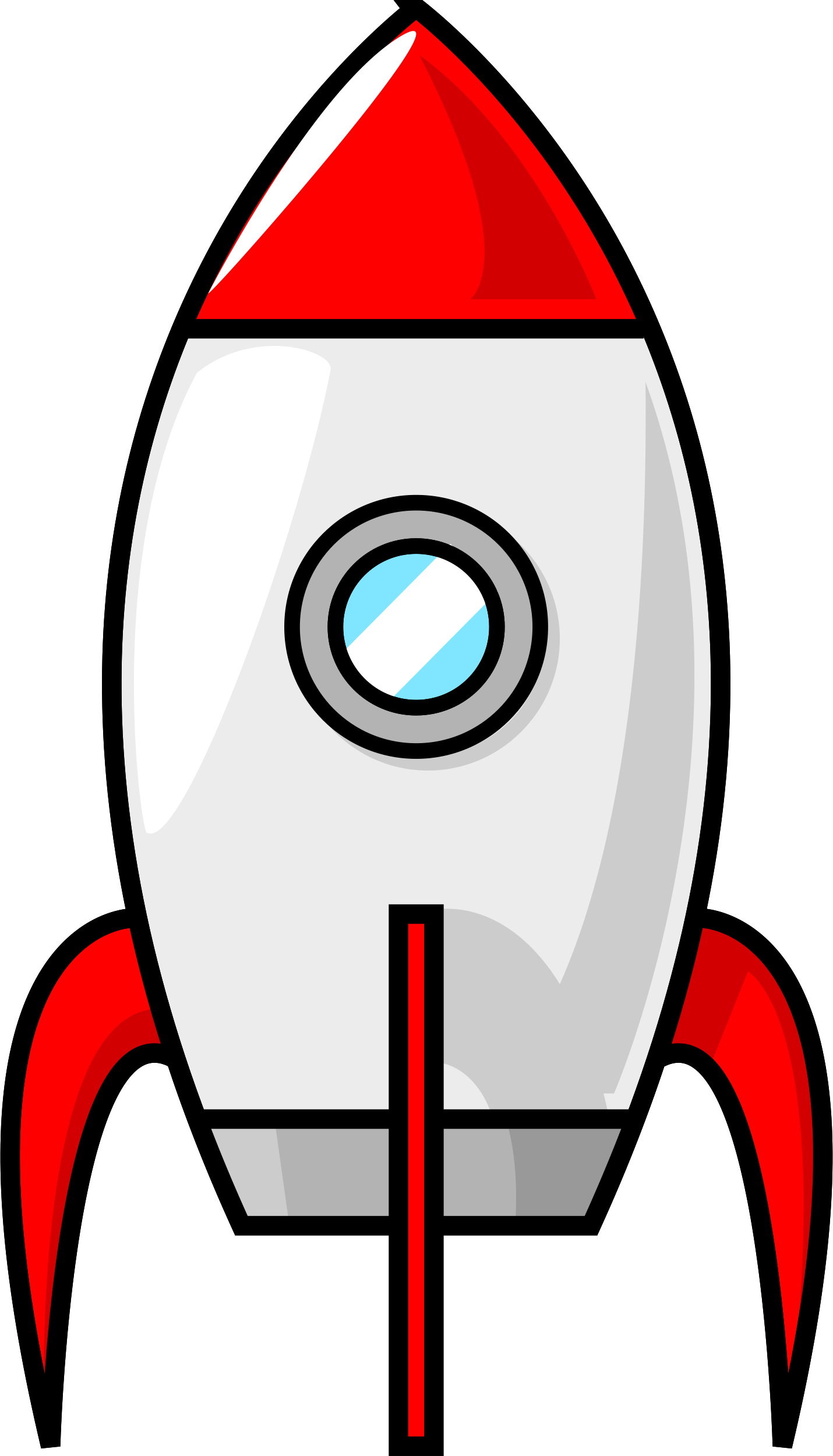 Lorem ipsum dolor sit amet, consectetuer adipiscing elit. Maecenas porttitor congue massa. Fusce posuere, magna sed pulvinar ultricies.
Nunc viverra imperdiet enim. Fusce est. Vivamus a tellus. Pellentesque habitant morbi tristique senectus et.
Pellentesque habitant morbi tristique senectus et netus et malesuada fames ac turpis egestas. Proin pharetra nonummy pede. Mauris et orci.
Lorem ipsum dolor sit amet, consectetuer adipiscing elit. Maecenas porttitor congue massa. Fusce posuere, magna sed pulvinar ultricies, purus lectus malesuada libero.
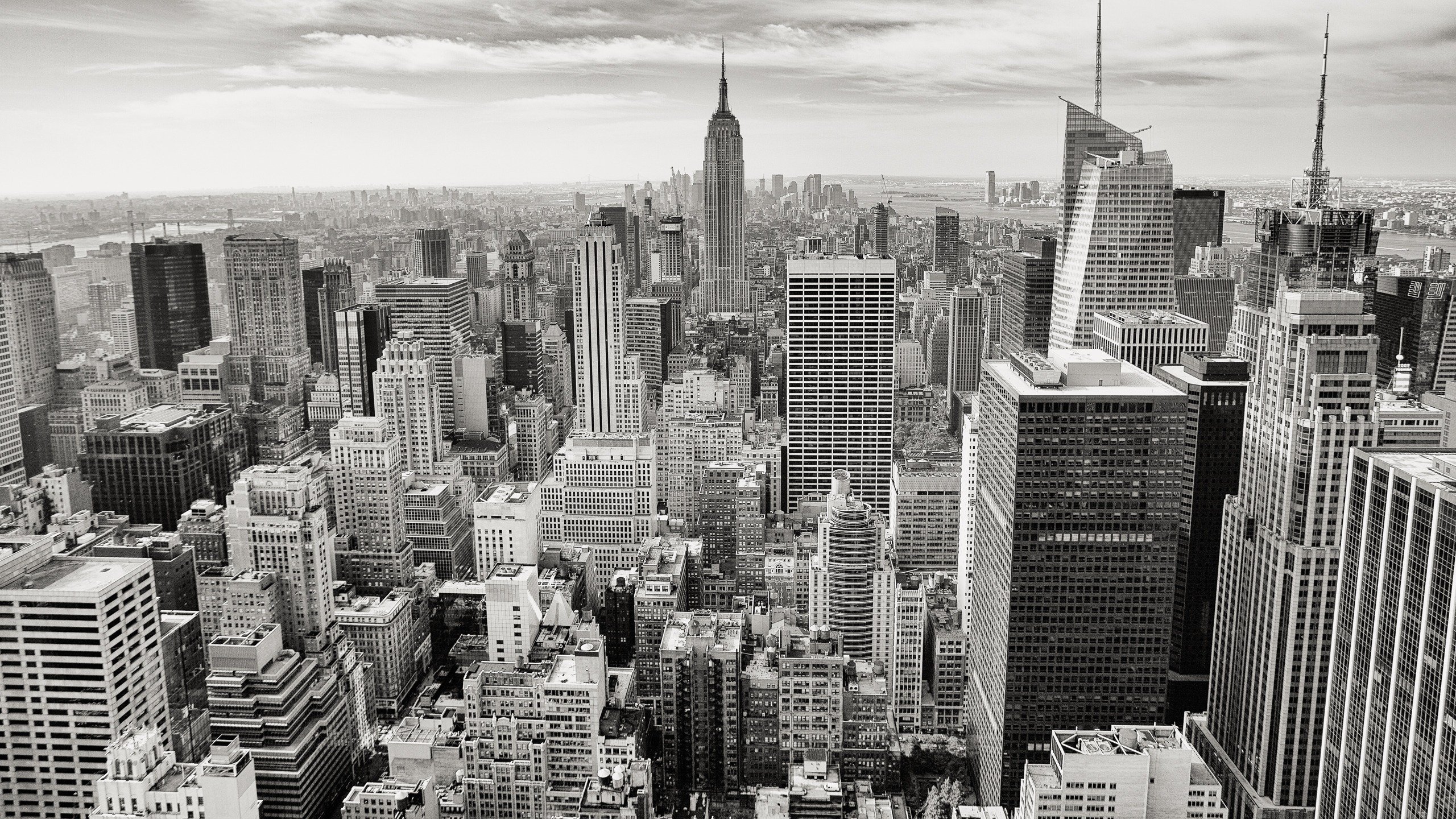 YOUR TITLE HERE
SUBTITLE PLACED HERE
© 2020 Billion Dollar Graphics (www.BillionDollarGraphics.com). All rights reserved. Please keep this copyright notice.
YOUR TITLE HERE
SUBTITLE PLACED HERE
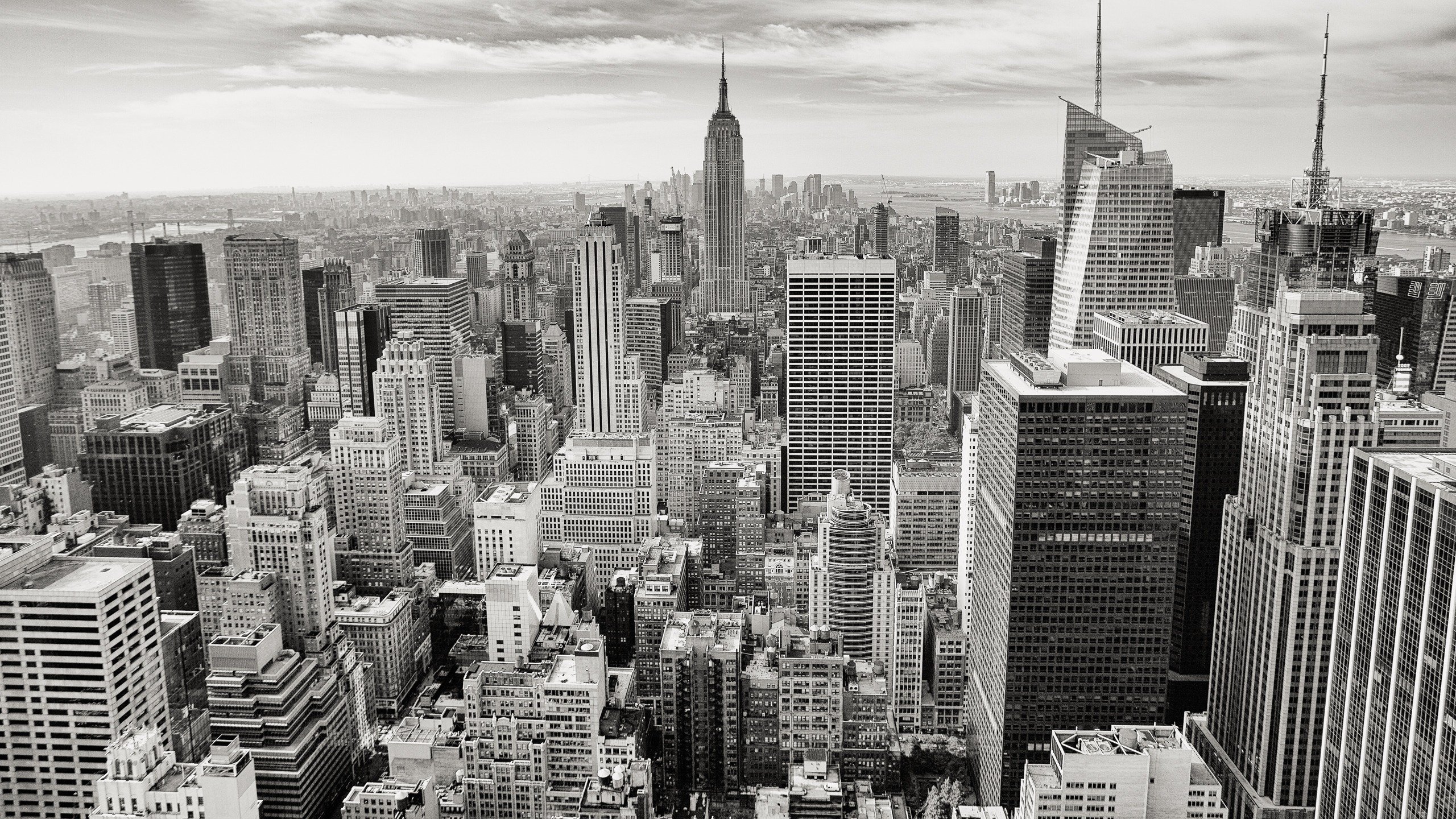 HEADING HERE
Lorem ipsum dolor sit amet, consectetuer adipiscing elit. Maecenas porttitor congue massa. Fusce posuere, magna sed pulvinar ultricies, purus lectus malesuada libero, sit amet commodo magna eros quis urna.

Lorem ipsum dolor sit amet, consectetuer adipiscing elit. 

Fusce posuere, magna sed pulvinar ultricies, purus lectus malesuada libero, sit amet commodo magna eros quis urna.
© 2020 Billion Dollar Graphics (www.BillionDollarGraphics.com). All rights reserved. Please keep this copyright notice.